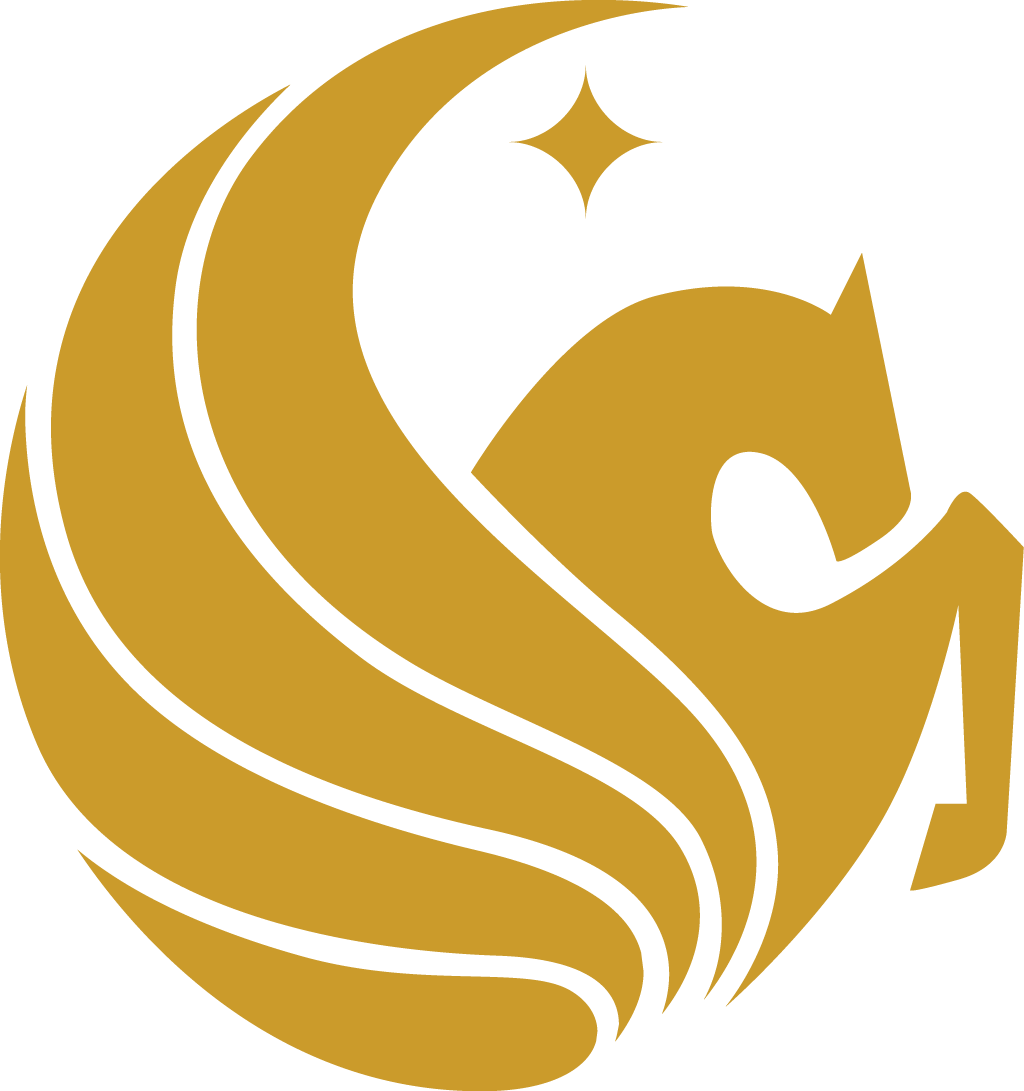 Project 9: Leveraging the Fitbit API to Share Activity Levels with a Trusted CaregiverREU Student: Kim ChenFaculty Mentor(s): Dr. Wisniewski and Dr. Turgut
Week 6 (June 26– July 1, 2016)
Accomplishments:
Can now make asynchronous calls
Display information in a ListView

Issues/problems encountered and solutions (if any):
Revoke access token : In progress
Not properly parsing access token: Solved

Plans for next week:
Development
UI Design